CS314 Computer Organization Fall 2017Chapter 2: Instructions:  Language of the Computer
Haojin Zhu (http://tdt.sjtu.edu.cn/~hjzhu/ ) 

Course Website: http://nsec.sjtu.edu.cn/teaching/ei209.html
[Adapted from Computer Organization and Design, 4th Edition,  
Patterson & Hennessy, © 2012, MK]
[Speaker Notes: Combinations to AV system, etc. 0808 (1988 in 113 IST)
Call AV hot line at 8-777-0035]
op           rs            rt            rd        shamt       funct
MIPS Instruction Fields
MIPS fields are given names to make them easier to refer to
op		6-bits	opcode that specifies the operation
rs		5-bits	register file address of the first source operand
rt		5-bits	register file address of the second source operand
rd		5-bits	register file address of the result’s destination
shamt	5-bits	shift amount (for shift instructions)
funct	6-bits	function code augmenting the opcode
MIPS Memory Access Instructions
MIPS has two basic data transfer instructions for accessing memory
lw	$t0, 4($s3)  #load word from memory
sw	$t0, 8($s3)  #store word to memory
The data is loaded into (lw) or stored from (sw) a register in the register file – a 5 bit address
The memory address – a 32 bit address – is formed by adding the contents of the base address register to the offset value
A 16-bit field meaning access is limited to memory locations within a region of 213 or 8,192 words (215 or 32,768 bytes) of the address in the base register
[Speaker Notes: Note that the offset can be positive or negative.
Offsets must be able to access bytes as well, so word offsets will have two low-order zeros in them.]
Memory
. . . 0001 1000
+ . . . 1001 0100
   . . . 1010 1100 =
               0x120040ac
2410 + $s3 =
0xf f f f f f f f
0x120040ac
$t0
0x12004094
$s3
35            19             8                       2410
0x0000000c
0x00000008
0x00000004
0x00000000
data
word address (hex)
Machine Language - Load Instruction
Load/Store Instruction Format (I format):
				lw $t0, 24($s3)
[Speaker Notes: destination address no longer in the rd field - now in the rt field

offset limited to 16 bits - so can’t get to every location in memory (with a fixed base address)]
little endian byte 0
3          2          1           0
msb
lsb
0          1          2           3
big endian byte 0
Byte Addresses
Since 8-bit bytes are so useful, most architectures address individual bytes in memory
Alignment restriction - the memory address of a word must be on natural word boundaries (a multiple of 4 in MIPS-32)
Big Endian:	 leftmost byte is word address
 IBM 360/370, Motorola 68k, MIPS, Sparc, HP PA
Little Endian:	rightmost byte is word address
Intel 80x86, DEC Vax, DEC Alpha (Windows NT)
[Speaker Notes: Talk about the reasons (performance) for the word/byte alignment restriction]
0x28          19             8                 16 bit offset
Aside: Loading and Storing Bytes
MIPS provides special instructions to move bytes
lb	$t0, 1($s3)  #load byte from memory
sb	$t0, 6($s3)  #store byte to  memory
What 8 bits get loaded and stored?
load byte places the byte from memory in the rightmost 8 bits of the destination register
what happens to the other bits in the register?
store byte takes the byte from the rightmost 8 bits of a register and writes it to a byte in memory
what happens to the other bits in the memory word?
[Speaker Notes: load byte takes the contents of the byte at the memory address specified, zero-extends it, and loads it into the register

Store byte leaves the other bits in the memory word intact.]
Example of Loading and Storing Bytes
Given following code sequence and memory state what is the state of the memory after executing the code?
		add	$s3, $zero, $zero
		lb	$t0, 1($s3)
		sb	$t0, 6($s3)
What value is left in $t0?
Memory
0x 0 0 0 0 0 0 0 0
24
What word is changed in Memory and to what?
0x 0 0 0 0 0 0 0 0
20
0x 0 0 0 0 0 0 0 0
16
0x 1 0 0 0 0 0 1 0
12
0x 0 1 0 0 0 4 0 2
8
What if the machine was little Endian?
0x F F F F F F F F
4
0x 0 0 9 0 1 2 A 0
0
Data
Word
Address (Decimal)
[Speaker Notes: For class handout]
Example of Loading and Storing Bytes
Given following code sequence and memory state what is the state of the memory after executing the code?
		add	$s3, $zero, $zero
		lb	$t0, 1($s3)
		sb	$t0, 6($s3)
What value is left in $t0?
Memory
$t0 = 0x00000090
0x 0 0 0 0 0 0 0 0
24
What word is changed in Memory and to what?
0x 0 0 0 0 0 0 0 0
20
0x 0 0 0 0 0 0 0 0
16
mem(4) = 0xFFFF90FF
0x 1 0 0 0 0 0 1 0
12
0x 0 1 0 0 0 4 0 2
8
What if the machine was little Endian?
0x F F F F F F F F
4
$t0 = 0x00000012
0x 0 0 9 0 1 2 A 0
0
mem(4) = 0xFF12FFFF
Data
Word
Address (Decimal)
[Speaker Notes: For lecture

Big Endian							Little Endian
0 1 2 3							3 2 1 0
$t0 gets 90							$t0 gets 12
word 4 gets FFFF90FF					word 4 gets FF12FFFF]
Speed of Registers vs. Memory
Given that 
Registers: 32 words (128 Bytes)
Memory: Billions of bytes (2 GB to 8 GB on laptop)
and the RISC principle is…
Smaller is faster
How much faster are registers than memory??
About 100-500 times faster!
in terms of latency of one access
0x0A          18          8                     0x0F
MIPS Immediate Instructions
Small constants are used often in typical code
Possible approaches?
put “typical constants” in memory and load them 
create hard-wired registers (like $zero) for constants like 1
have special instructions that contain constants !
addi	$sp, $sp, 4	#$sp = $sp + 4
      slti $t0, $s2, 15	#$t0 = 1 if $s2<15
Machine format (I format):
The constant is kept inside the instruction itself!
Immediate format limits values to the range +215–1 to -215
what about upper 16 bits?
[Speaker Notes: in gcc 52% of arithmetic operations involve constants – in spice its 69%
have the students answer why not – speed and limited number of registers

much faster than if loaded from memory
addi and slti do sign extend of immediate operand into the leftmost bits of the destination register (ie., copies the leftmost bit of the 16-bit immediate value into the upper 16 bits)
by contrast, ori and andi loads zero’s into the upper 16 bits and so is usually used (instead of the addi) to build 32 bit constants]
Aside:  How About Larger Constants?
We'd also like to be able to load a 32 bit constant into a register, for this we must use two instructions
a new "load upper immediate" instruction
		lui $t0, 1010101010101010

Then must get the lower order bits right, use                  	ori $t0, $t0, 1010101010101010
16             0           8           10101010101010102
1010101010101010
0000000000000000
0000000000000000
1010101010101010
1010101010101010               1010101010101010
why can’t addi be used as the second instruction for this 32 bit constant?
[Speaker Notes: For lecture

sets the upper 16 bits of a constant in a register, allowing the next instruction to specify the lower 16 bits of the constant

note that lui fills the lower 16 bits of the register with zero’s

why can’t addi be used as the second instruction for this 32 bit constant?

also note – the assembler lets me specify constants larger than 16 bits in one instruction and then expands the code into two instructions (lui and ori) automatically]
Review:  Unsigned Binary Representation
231  230  229     . . .       23   22   21    20      bit weight
31  30  29       . . .        3    2    1     0      bit position
1   1   1      . . .     1   1   1   1    bit
1   0   0   0      . . .     0   0   0   0    -    1
232  -  1
232 - 4
232 - 3
232 - 2
232 - 1
[Speaker Notes: All positive numbers - no sign bit

last entry is most significant byte address
fourth from last entry is most significant word address]
Possible Representations of Computers
Which one is best?  Why?
complement all the bits

0101
1011

and add a 1
and add a 1

0110
1010

complement all the bits
Review:  Signed Binary Representation
-23  =
-(23 - 1) =
why it holds?
23 - 1 =
[Speaker Notes: Signed numbers – assuming 2’s complement representation – for eight bits

Note that msb of 1 indicates a negative number, the bit string all 0’s is zero, that the largest positive number that can be represented is 7 (2**(n-1) –1 for n bits) whereas the largest negative number that can be represented is –8 (-2**(n-1) for n bits)]
MIPS Shift Operations
Need operations to pack and unpack 8-bit characters into 32-bit words
Shifts move all the bits in a word left or right
	sll $t2, $s0, 8	#$t2 = $s0 << 8 bits
	srl $t2, $s0, 8	#$t2 = $s0 >> 8 bits
Instruction Format (R format)
0                           16          10            8         0x00
Such shifts are called logical because they fill with zeros
Notice that a 5-bit shamt field is enough to shift a 32-bit value 25 – 1 or 31 bit positions
[Speaker Notes: also have sllv, srlv, and srav]
MIPS Logical Operations
There are a number of bit-wise logical operations in the MIPS ISA
	and $t0, $t1, $t2	#$t0 = $t1 & $t2
	or  $t0, $t1, $t2	#$t0 = $t1 | $t2
	nor $t0, $t1, $t2	#$t0 = not($t1 | $t2)
Instruction Format (R format)
	
	andi $t0, $t1, 0xFF00	#$t0 = $t1 & ff00
	ori  $t0, $t1, 0xFF00	#$t0 = $t1 | ff00
Instruction Format (I format)
0               9           10          8              0            0x24
0x0D          9            8                    0xFF00
0x05           16          17              16 bit offset
MIPS Control Flow Instructions
MIPS conditional branch instructions:
	bne $s0, $s1, Lbl	#go to Lbl if $s0$s1 beq $s0, $s1, Lbl	#go to Lbl if $s0=$s1	
Ex:	if (i==j) h = i + j;
			bne $s0, $s1, Lbl1		add $s3, $s0, $s1Lbl1:	...
Instruction Format (I format):
How is the branch destination address specified?
from the low order 16 bits of the branch instruction
16
offset
sign-extend
00
branch dst
address
32
32
Add
PC
32
32
Add
32
?
4
32
32
Specifying Branch Destinations
Use a register (like in lw and sw) added to the 16-bit offset
which register?  Instruction Address Register  (the PC)
its use is automatically implied by instruction
PC gets updated (PC+4) during the fetch cycle so that it holds the address of the next instruction
limits the branch distance to -215 to +215-1 (word) instructions from the (instruction after the) branch instruction, but most branches are local anyway
[Speaker Notes: Note that two low order 0’s are concatenated to the 16 bit field giving an eighteen bit address
	 0111111111111111 00  = 2**15 –1 words  (2**17 – 1 bytes)]
In Support of Branch Instructions
We have  beq, bne, but what about other kinds of branches (e.g., branch-if-less-than)?  For this, we need yet another instruction, slt
Set on less than instruction:
	 slt $t0, $s0, $s1 	# if $s0 < $s1 	then				# $t0 = 1		else 				# $t0 = 0
Instruction format (R format):

Alternate versions of slt
   slti $t0, $s0, 25	# if $s0 < 25 then $t0=1 ...
   sltu $t0, $s0, $s1	# if $s0 < $s1 then $t0=1 ...
   sltiu $t0, $s0, 25	# if $s0 < 25 then $t0=1 ...
0            16             17           8                        0x24
2
[Speaker Notes: Unsigned (u) versus signed integer comparison]
Aside:  More Branch Instructions
Can use slt, beq, bne, and the fixed value of 0 in register $zero to create other conditions
less than  		blt $s1, $s2, Label



less than or equal to 	ble $s1, $s2, Label
greater than  		bgt $s1, $s2, Label
great than or equal to  	bge $s1, $s2, Label
slt  $at, $s1, $s2	#$at set to 1 if
bne  $at, $zero, Label	#$s1 < $s2
Such branches are included in the instruction set as pseudo instructions - recognized (and expanded) by the assembler
Its why the assembler needs a reserved register ($at)
[Speaker Notes: For lecture

blt	$s1,$s2 Label =


slt	$at,$s1,$s2		#at gets 1 if $s1 < $s2
bne	$at,$zero,Label]
MIPS Instructions
Consider a comparison instruction:
     slt   $t0, $t1, $zero
and $t1 contains the 32-bit number   1111 01…01

What gets stored in $t0?
MIPS Instructions
Consider a comparison instruction:
     slt   $t0, $t1, $zero
and $t1 contains the 32-bit number   1111 01…01

What gets stored in $t0?
The result depends on whether $t1 is a signed or unsigned
 number – the compiler/programmer must track this and
 accordingly use either slt  or  sltu

   slt    $t0, $t1, $zero     stores  1 in $t0
   sltu  $t0, $t1, $zero     stores  0 in $t0
Bounds Check Shortcut
Treating signed numbers as if they were unsigned gives a low cost way of checking if 0 ≤ x < y (index out of bounds for arrays)
  sltu $t0, $s1, $t2 	# $t0 = 0 if 						# $s1 > $t2 (max)					# or $s1 < 0 (min)beq $t0, $zero, IOOB	# go to IOOB if						# $t0 = 0

The key is that negative integers in two’s complement look like large numbers in unsigned notation.  Thus, an unsigned comparison of x < y also checks if x is negative as well as if x is less than y.
0x02                                  26-bit address
from the low order 26 bits of the jump instruction
26
00
32
4
PC
32
Other Control Flow Instructions
MIPS also has an unconditional branch instruction or jump instruction:	 j  label		#go to label
Instruction Format (J Format):
Why shift left by two bits?
[Speaker Notes: If-then-else code compilation]
Aside:  Branching Far Away
What if the branch destination is further away than can be captured in 16 bits?
The assembler comes to the rescue – it inserts an unconditional jump to the branch target and inverts the condition
			beq	$s0, $s1, L1
becomes
			bne	$s0, $s1, L2
			j	L1
		L2:
Compiling Another While Loop
Compile the assembly code for the C while loop where i is in $s3, k is in $s5, and the base address of the array save is in $s6
	 	while (save[i] == k) 		i += 1;
[Speaker Notes: For class handout]
Compiling Another While Loop
Compile the assembly code for the C while loop where i is in $s3, k is in $s5, and the base address of the array save is in $s6
	 	while (save[i] == k) 		i += 1;
Loop:	sll	$t1, $s3, 2		add	$t1, $t1, $s6			lw	$t0, 0($t1)			bne	$t0, $s5, Exit			addi	$s3, $s3, 1			j	LoopExit:	. . .
[Speaker Notes: For lecture]
Which of the following is FALSE?
Can make an unconditional branch from a
conditional branch instruction
☐
Can make a “for” loop with only j
☐
Can make a “for” loop with only beq
☐
Code for “else” part can come before code for “then” in translation of “if”
☐
1. Register addressing
op         rs      rt      rd             funct
Register
word operand
2. Base (displacement) addressing
op         rs       rt           offset
Memory
word or byte operand
base register
3. Immediate addressing
op         rs      rt       operand
4. PC-relative addressing
op         rs       rt           offset
Memory
branch destination instruction
Program Counter (PC)
5. Pseudo-direct addressing
Memory
op               jump address
||
jump destination instruction
Program Counter (PC)
Review:  MIPS Addressing Modes Illustrated
End of Lecture #1
The next topic is procedure
Instructions for Accessing Procedures
MIPS procedure call instruction:	jal	ProcedureAddress	#jump and link
Saves PC+4 in register $ra to have a link to the next instruction for the procedure return
Machine format (J format):


Then can do procedure return with a
		jr	$ra			#return
Instruction format (R format):
0x03                       26 bit address
0              31                                                      0x08
[Speaker Notes: jr jumps to the address stored in the register – in this case $ra – which is just what we want.]
Six Steps in Execution of a Procedure
Main routine (caller) places parameters in a place where the procedure (callee) can access them
$a0 - $a3: four argument registers
Caller transfers control to the callee
Callee acquires the storage resources needed
Callee performs the desired task
Callee places the result value in a place where the caller can access it
$v0 - $v1:  two value registers for result values
Callee returns control to the caller
$ra: one return address register to return to the point of origin
MIPS Function Call Conventions
Registers faster than memory, so use them
$a0–$a3: four argument registers to pass parameters
$v0–$v1: two value registers to return values
$ra: one return address register to return to the point of origin
(7 + $zero +$at of 32, 23 left!)
$t0-$t9: 10 x temporaries (intermediates)
$s0-$s7: 8 x “saved” temporaries (program variables)
18 registers
32 – (18 + 9) = 5 left
[Speaker Notes: $at – assembler temporary register, used for pseudo instructions]
Notes on Functions
Calling program (caller) puts parameters into registers $a0-$a3 and uses jal X to invoke X (callee)
Must have register in computer with address of currently executing instruction
Instead of Instruction Address Register (better name), historically called Program Counter (PC)
It’s a program’s counter; it doesn’t count programs!
jr $ra puts address inside $ra into PC
What value does jal X place into $ra? ????
Student Roulette?
Notes on Functions
Calling program (caller) puts parameters into registers $a0-$a3 and uses jal X to invoke X (callee)
Must have register in computer with address of currently executing instruction
Instead of Instruction Address Register (better name), historically called Program Counter (PC)
It’s a program’s counter, it doesn’t count programs!
jr $ra puts address inside $ra into PC
What value does jal X place into $ra? Next PC
PC + 4
Aside:  Spilling Registers
What if the callee needs to use more registers than allocated to argument and return values?
callee uses a stack – a last-in-first-out queue
One of the general registers, $sp ($29), is used to address the stack (which “grows” from high address to low address)
add data onto the stack – push
  $sp = $sp – 4	 		        data on stack at new $sp
remove data from the stack – pop
   data from stack at $sp 	         $sp = $sp + 4
high addr
top of stack
$sp
low addr
(28 out of 32, 4 left!)
[Speaker Notes: Note that temporary registers $t0 through $t9 can also be used as by MIPS convention they are not preserved by the callee (kept intact) across subroutine boundaries

However, saved registers $s0 through $s7 must be preserved by the calle - I.e., if the callee uses one, it must first save it and then restore it to its old value before returning control to the caller]
Compiling a C Leaf Procedure
Leaf procedures are ones that do not call other procedures.  Give the MIPS assembler code for
	int leaf_ex (int g, int h, int i, int j)
  {	int f;
		f = (g+h) – (i+j);
		return f;	}
   where g, h, i, and j are in $a0, $a1, $a2, $a3
[Speaker Notes: For class handout]
Compiling a C Leaf Procedure
Leaf procedures are ones that do not call other procedures.  Give the MIPS assembler code for
	int leaf_ex (int g, int h, int i, int j)
  { 	int f;
		f = (g+h) – (i+j);
		return f;	}
   where g, h, i, and j are in $a0, $a1, $a2, $a3
[Speaker Notes: For lecture

When using temporary registers, must assume their old values must be saved and restored.
Show the stack contents on the board as you progress through the code]
Leaf Procedure Example
C code:
	int leaf_example (int g, h, i, j){ int f;  f = (g + h) - (i + j);  return f;}
Arguments g, …, j are passed in $a0, …, $a3
f in $s0 (we need to save $s0 on stack – we will see why later)
Results are returned in $v0, $v1
$a0
$a1
result registers
argument registers
procedure
$a2
$a3
$v0
$v1
Procedure Call Instructions
Procedure call: jump and link
	jal ProcedureLabel
Address of following instruction put in $ra
Jumps to target address
Procedure return: jump register
	jr $ra
Copies $ra to program counter
Can also be used for computed jumps
e.g., for case/switch statements
Example:
Leaf Procedure Example
MIPS code:
	leaf_example:  addi $sp, $sp, -4  sw   $s0, 0($sp)  add  $t0, $a0, $a1  add  $t1, $a2, $a3  sub  $s0, $t0, $t1  add  $v0, $s0, $zero  lw   $s0, 0($sp)  addi $sp, $sp, 4  jr   $ra
Save $s0 on stack
Procedure body
Result
Restore $s0
Return
Procedure Call Mechanics
High Address
System Wide Memory Map
$fp
$sp
Old Stack Frame
stack
$sp
$fp
arg registers
dynamic data
static data
return address
$gp
New Stack 
Frame
text
Saved registers
PC
reserved
local variables
$sp
compiler
compiler
ISA
addressing
HW
Low Address
Nested Procedures
What happens to return addresses with nested procedures?
	int rt_1 (int i) {
		if (i == 0) return 0;
			else return rt_2(i-1); }
caller:	jal	rt_1next:	. . .

	rt_1:	bne	$a0, $zero, to_2
			add	$v0, $zero, $zero
			jr	$ra
	to_2:	addi	$a0, $a0, -1
			jal	rt_2	
			jr	$ra

	rt_2:	. . .
[Speaker Notes: So caller must save $ra on the stack and callee must save any other registers that it uses on the stack]
Nested Procedures Outcome
caller:	jal	rt_1next:	. . .

	rt_1:	bne	$a0, $zero, to_2
			add	$v0, $zero, $zero
			jr	$ra
	to_2:	addi	$a0, $a0, -1
			jal	rt_2
			jr	$ra	

	rt_2:	. . .
On the call to rt_1, the return address (next in the caller routine) gets stored in $ra.  What happens to the value in $ra (when i != 0) when rt_1 makes a call to rt_2?
[Speaker Notes: So caller must save $ra on the stack and callee must save any other registers that it uses on the stack]
Saving the Return Address, Part 1
Nested procedures (i passed in $a0, return value    in $v0)
					rt_1:	bne	$a0, $zero, to_2
						add	$v0, $zero, $zero
						jr	$ra
					to_2:	addi	$sp, $sp, -8
						sw	$ra, 4($sp)
						sw	$a0, 0($sp)
						addi	$a0, $a0, -1
						jal	rt_2
					bk_2:	lw	$a0, 0($sp)
						lw	$ra, 4($sp)
						addi	$sp, $sp, 8
						jr	$ra

Save the return address (and arguments) on the stack
high addr
$sp
old TOS
low addr
$ra
[Speaker Notes: For class handout]
Saving the Return Address, Part 1
Nested procedures (i passed in $a0, return value    in $v0)
					rt_1:	bne	$a0, $zero, to_2
						add	$v0, $zero, $zero
						jr	$ra
					to_2:	addi	$sp, $sp, -8
						sw	$ra, 4($sp)
						sw	$a0, 0($sp)
						addi	$a0, $a0, -1
						jal	rt_2
					bk_2:	lw	$a0, 0($sp)
						lw	$ra, 4($sp)
						addi	$sp, $sp, 8
						jr	$ra

Save the return address (and arguments) on the stack
high addr
 $sp
old TOS
caller rt addr
$sp
old $a0
low addr
caller rt addr
$ra
bk_2
[Speaker Notes: For lecture

Note that the original values of $ra and I ($a0) are restored on return

NEXT TIME - Add tracking of the PC to the animation!!]
Saving the Return Address, Part 2
Nested procedures (i passed in $a0, return value    in $v0)
					rt_1:	bne	$a0, $zero, to_2
						add	$v0, $zero, $zero
						jr	$ra
					to_2:	addi	$sp, $sp, -8
						sw	$ra, 4($sp)
						sw	$a0, 0($sp)
						addi	$a0, $a0, -1
						jal	rt_2
					bk_2:	lw	$a0, 0($sp)
						lw	$ra, 4($sp)
						addi	$sp, $sp, 8
						jr	$ra
Save the return address (and arguments) on the stack
high addr
$sp
old TOS
low addr
$ra
[Speaker Notes: For class handout]
Saving the Return Address, Part 2
Nested procedures (i passed in $a0, return value     in $v0)
					rt_1:	bne	$a0, $zero, to_2
						add	$v0, $zero, $zero
						jr	$ra
					to_2:	addi	$sp, $sp, -8
						sw	$ra, 4($sp)
						sw	$a0, 0($sp)
						addi	$a0, $a0, -1
						jal	rt_2
					bk_2:	lw	$a0, 0($sp)
						lw	$ra, 4($sp)
						addi	$sp, $sp, 8
						jr	$ra

Save the return address (and arguments) on the  stack
high addr
$sp
old TOS
caller rt addr
 $sp
old $a0
low addr
$ra
bk_2
caller rt addr
[Speaker Notes: For lecture]
MIPS Register Convention
[Speaker Notes: $a0-$a3 – used to pass parameters, loaded by caller, read by callee and preserved by callee

$v0-$v1 – used to pass results back from callee to caller (note, can also use to pass parameters from caller to callee by is NOT preserved)]
Allocating Space on Stack
C has two storage classes: automatic and static
Automatic variables are local to function and discarded when function exits
Static variables exist across exits from and entries to procedures
Use stack for automatic (local) variables that don’t fit in registers
Procedure frame or activation record: segment of stack with saved registers and local variables
Some MIPS compilers use a frame pointer ($fp) to point to first word of frame
(29 of 32, 3 left!)
Stack Before, During, After Call
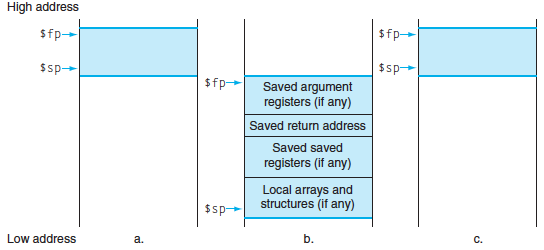 Compiling a Recursive Procedure
A procedure for calculating factorial
	int fact (int n) {
		if (n < 1) return 1;
			else return (n * fact (n-1)); }
A recursive procedure (one that calls itself!)
fact (0) = 1
fact (1) = 1 * 1 = 1
fact (2) = 2 * 1 * 1 = 2
fact (3) = 3 * 2 * 1 * 1 = 6
fact (4) = 4 * 3 * 2 * 1 * 1 = 24
. . .
Assume n is passed in $a0; result returned in $v0
Compiling a Recursive Procedure
fact:	addi	$sp, $sp, -8	#adjust stack pointer
		sw	$ra, 4($sp)	#save return address
		sw	$a0, 0($sp)	#save argument n
		slti	$t0, $a0, 1	#test for n < 1
		beq	$t0, $zero, L1	#if n >=1, go to L1
		addi	$v0, $zero, 1	#else return 1 in $v0
		addi	$sp, $sp, 8	#adjust stack pointer
		jr	$ra			#return to caller (1st)

L1:	addi	$a0, $a0, -1	#n >=1, so decrement n
		jal	fact			#call fact with (n-1)
		#this is where fact returns
bk_f:	lw	$a0, 0($sp)	#restore argument n
		lw	$ra, 4($sp)	#restore return address
		addi	$sp, $sp, 8	#adjust stack pointer
		mul	$v0, $a0, $v0	#$v0 = n * fact(n-1)
		jr	$ra			#return to caller (2nd)
Using stacks to save existing data in $ra and $a0
Make the branch
Return Fact(1)
Call procedure
Fact(n-1)
Return after procedure
Fact(n-1)
[Speaker Notes: Note, no need to load $ra, and $a0, since they have not changed values (expect when n is >= to 1 as on next page)

We assume a multiply instruction is available, even though we haven’t covered it yet!]
A Look at the Stack for $a0 = 2, Part 1
Stack state after execution of the first encounter with jal (second call to fact routine with $a0 now holding 1)
saved return address to caller routine (i.e., location in the main routine where first call to fact is made) on the stack
saved original value of $a0 on the stack
$sp
old TOS
$ra
$a0
$v0
[Speaker Notes: For class handout]
A Look at the Stack for $a0 = 2, Part 1
Stack state after execution of the first encounter with jal (second call to fact routine with $a0 now holding 1)
saved return address to caller routine (i.e., location in the main routine where first call to fact is made) on the stack
saved original value of $a0 on the stack
old TOS
 $sp
caller rt addr
$sp
$a0 = 2
$ra
caller rt addr
bk_f
$a0
2
1
$v0
[Speaker Notes: For lecture

NEXT TIME - Add tracking of the PC to the animation!!]
A Look at the Stack for $a0 = 2, Part 2
Stack state after execution of the second encounter with jal (third call to fact routine with $a0 now holding 0)
save return address of instruction in caller routine (instruction after jal) on the stack
save previous value of $a0 on the stack
$sp
old TOS
$ra
$a0
$v0
[Speaker Notes: For class handout]
A Look at the Stack for $a0 = 2, Part 2
Stack state after execution of the second encounter with jal (third call to fact routine with $a0 now holding 0)
saved return address of instruction in caller routine (instruction after jal) on the stack
saved previous value of $a0 on the stack
old TOS
caller rt addr
 $sp
$a0 = 2
bk_f
$sp
$a0 = 1
$ra
bk_f
bk_f
$a0
1
0
$v0
[Speaker Notes: For lecture]
A Look at the Stack for $a0 = 2, Part 3
Stack state after execution of the first encounter with the first jr ($v0 initialized to 1)
stack pointer updated to point to third call to fact
$sp
old TOS
$ra
$a0
$v0
[Speaker Notes: For class handout]
A Look at the Stack for $a0 = 2, Part 3
Stack state after execution of the first encounter with the first jr ($v0 initialized to 1)
stack pointer updated to point to third call to fact
old TOS
caller rt addr
$a0 = 2
bk_f
 $sp
$sp
$a0 = 1
bk_f
 $sp
$a0 = 0
$ra
bk_f
$a0
0
$v0
1
[Speaker Notes: For lecture]
A Look at the Stack for $a0 = 2, Part 4
Stack state after execution of the first encounter with the second jr (return from fact routine after updating $v0 to 1 * 1)
return address to caller routine (bk_f in fact routine) restored to $ra from the stack
previous value of $a0 restored from the stack
stack pointer updated to point to second call to fact
$sp
old TOS
$ra
$a0
$v0
[Speaker Notes: For class handout]
A Look at the Stack for $a0 = 2, Part 4
Stack state after execution of the first encounter with the second jr (return from fact routine after updating $v0 to 1 * 1)
return address to caller routine (bk_f in fact routine) restored to $ra from the stack
previous value of $a0 restored from the stack
stack pointer updated to point to second call to fact
old TOS
caller rt addr
$sp
$a0 = 2
bk_f
 $sp
$a0 = 1
bk_f
$a0 = 0
$ra
bk_f
$a0
0
1
$v0
1 * 1
1
[Speaker Notes: For lecture]
A Look at the Stack for $a0 = 2, Part 5
Stack state after execution of the second encounter with the second jr (return from fact routine after updating $v0 to 2 * 1 * 1)
return address to caller routine (main routine) restored to $ra from the stack
original value of $a0 restored from the stack
stack pointer updated to point to first call to fact
$sp
old TOS
$ra
$a0
$v0
[Speaker Notes: For class handout]
A Look at the Stack for $a0 = 2, Part 5
Stack state after execution of the second encounter with the second jr (return from fact routine after updating $v0 to 2 * 1 * 1)
return address to caller routine (main routine) restored to $ra from the stack
original value of $a0 restored from the stack
stack pointer updated to point to first call to fact
$sp
old TOS
caller rt addr
 $sp
$a0 = 2
bk_f
$a0 = 1
bk_f
$a0 = 0
$ra
caller rt addr
bk_f
$a0
1
2
$v0
2 * 1 * 1
1 * 1
[Speaker Notes: For lecture]
Optimized Function Convention
To reduce expensive loads and stores from spilling and restoring registers, MIPS divides registers into two categories:
Preserved across function call
Caller can rely on values being unchanged
$ra, $sp, $gp, $fp, “saved registers” $s0- $s7 
Not preserved across function call
Caller cannot rely on values being unchanged
Return value registers $v0,$v1, Argument registers $a0-$a3, “temporary registers” $t0-$t9
Where is the Stack in Memory?
MIPS convention
Stack starts in high memory and grows down
Hexadecimal (base 16) : 7fff fffchex
MIPS programs (text segment) in low end
0040 0000hex
static data segment (constants and other static variables) above text for static variables
MIPS convention global pointer ($gp) points to static
(30 of 32, 2 left! – will see when talk about OS)
Heap above static for data structures that grow and shrink ; grows up to high addresses
MIPS Memory Allocation
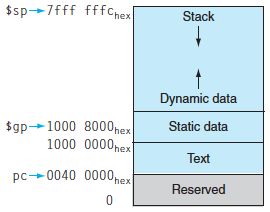 9/20/2017
Fall 2012 -- Lecture #7
66
Which statement is FALSE?
MIPS uses jal to invoke a function andjr to return from a function
☐
jal saves PC+1 in %ra
☐
The callee can use temporary registers (%ti) without saving and restoring them
☐
The caller can rely on save registers (%si) without fear of callee changing them
☐
[Speaker Notes: VertLeftWhiteCheck1

B: Print It saves PC+4…because ints in this system are 4-bytes long and the actual address increments by 4 even though it appears to only incrememt 1.]
Assignment II
Chapter II: 2.4, 2.14, 2.20

Submission Deadline: Oct 26